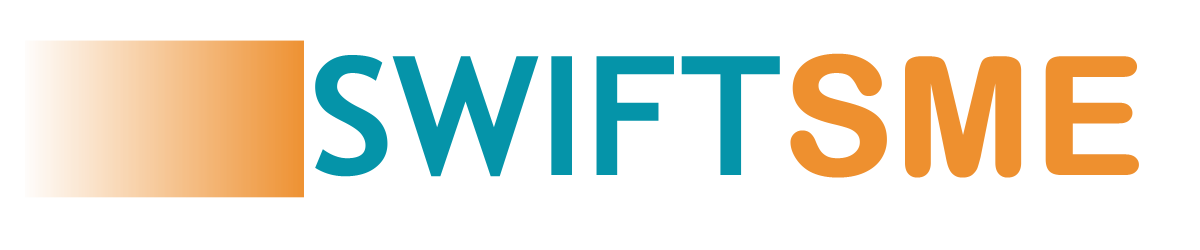 Neue und sichere Kommunikation und Zusammenarbeit am mobilen Arbeitsplatz

Partner: Centrum für Innovation und Technologie GmbH
Mit Förderung durch das Programm Erasmus+ der Europäischen Union. Die Verantwortung für den Inhalt dieses Dokuments liegt ausschließlich bei den Autoren; die Kommission haftet nicht für die weitere Verwendung des Inhalts dieser Publikation.
Legal description – Creative Commons licensing: The materials published on the SWIFTSME project website are classified as Open Educational Resources' (OER) and can be freely (without permission of their creators): downloaded, used, reused, copied, adapted, and shared by users, with information about the source of their origin.
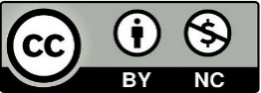 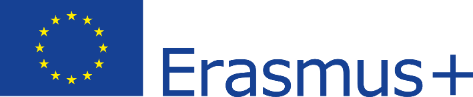 Index
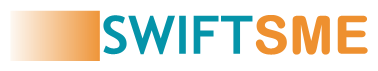 Teil  2
Teil 3
Teil 1
Teil 4
Online-Zusammenarbeit
Tipps und Übungen
Vorwort
Fazit
Teil 1
Teil 3
Teil 4
Teil 2
Mit Förderung durch das Programm Erasmus+ der Europäischen Union. Die Verantwortung für den Inhalt dieses Dokuments liegt ausschließlich bei den Autoren; die Kommission haftet nicht für die weitere Verwendung des Inhalts dieser Publikation.
Legal description – Creative Commons licensing: The materials published on the SWIFTSME project website are classified as Open Educational Resources' (OER) and can be freely (without permission of their creators): downloaded, used, reused, copied, adapted, and shared by users, with information about the source of their origin.
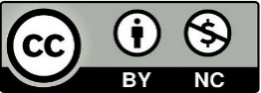 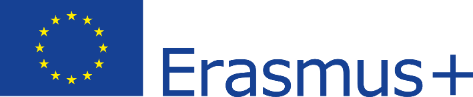 Teil 1: Vorwort
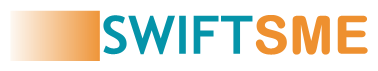 Was versteht man unter interner Kommunikation?
Als interne Kommunikation werden im Allgemeinen alle Informationen bezeichnet, die innerhalb eines Unternehmens für geschäftliche Zwecke ausgetauscht werden. Am häufigsten wird der Begriff für eine Person oder Abteilung verwendet, die für die Mitarbeiterkommunikation zuständig ist. 

Ihre Aufgabe ist es, die Mitarbeiter zu informieren, mit ihnen in Kontakt zu bleiben und sie über die Ziele und die Strategie des Unternehmens auf dem Laufenden zu halten. In großen Unternehmen ist der Bedarf an einer eigenen Abteilung für interne Kommunikation offensichtlich. In kleineren Unternehmen wird diese Aufgabe häufig von den Führungskräften oder der Personalabteilung übernommen.
Mit Förderung durch das Programm Erasmus+ der Europäischen Union. Die Verantwortung für den Inhalt dieses Dokuments liegt ausschließlich bei den Autoren; die Kommission haftet nicht für die weitere Verwendung des Inhalts dieser Publikation.
Legal description – Creative Commons licensing: The materials published on the SWIFTSME project website are classified as Open Educational Resources' (OER) and can be freely (without permission of their creators): downloaded, used, reused, copied, adapted, and shared by users, with information about the source of their origin.
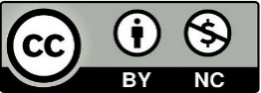 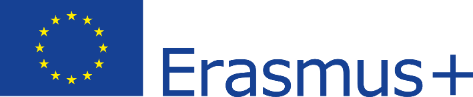 Teil 1: Vorwort
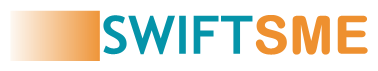 Wie kann man die Arbeit aus dem digitalen Büro so effizient wie möglich gestalten?
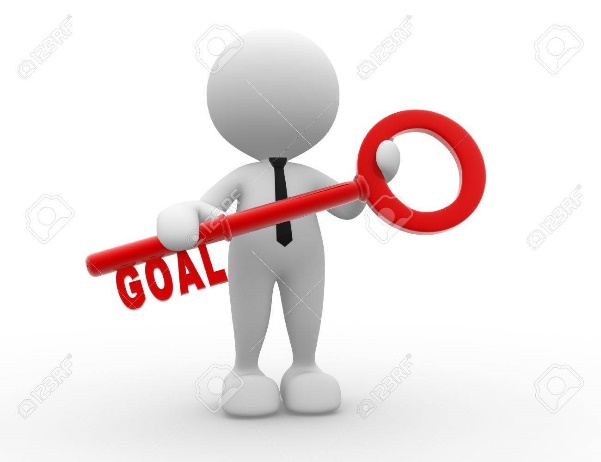 Kommunikation ist der Schlüssel zum Erfolg
Mit Förderung durch das Programm Erasmus+ der Europäischen Union. Die Verantwortung für den Inhalt dieses Dokuments liegt ausschließlich bei den Autoren; die Kommission haftet nicht für die weitere Verwendung des Inhalts dieser Publikation.
Legal description – Creative Commons licensing: The materials published on the SWIFTSME project website are classified as Open Educational Resources' (OER) and can be freely (without permission of their creators): downloaded, used, reused, copied, adapted, and shared by users, with information about the source of their origin.
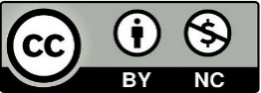 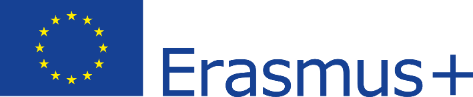 Teil 1: Vorwort
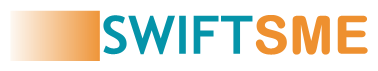 Wie funktioniert die Online-Zusammenarbeit?

Vereinfacht gesagt, bedeutet Online-Zusammenarbeit, dass man alle Arbeitsprozesse so erledigen kann, wie es auch vor Ort möglich wäre. Nur eben digital. Dies umfasst:
Mit Förderung durch das Programm Erasmus+ der Europäischen Union. Die Verantwortung für den Inhalt dieses Dokuments liegt ausschließlich bei den Autoren; die Kommission haftet nicht für die weitere Verwendung des Inhalts dieser Publikation.
Legal description – Creative Commons licensing: The materials published on the SWIFTSME project website are classified as Open Educational Resources' (OER) and can be freely (without permission of their creators): downloaded, used, reused, copied, adapted, and shared by users, with information about the source of their origin.
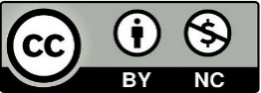 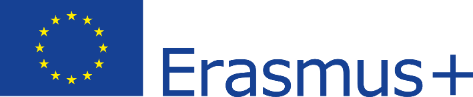 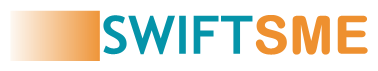 Teil 2: Online-Zusammenarbeit
Den Mitarbeitern richtig zuhören: 
Wie möchten diese kommunizieren?

Jeder kommuniziert anders. Manche Mitarbeiter verschicken nur E-Mails, während andere lieber Meetings durchführen. Oft ist es eine persönliche Entscheidung, oder es hängt davon ab, was intern zur Verfügung steht.

Auch Generationsunterschiede spielen eine Rolle. Eine effektive interne Kommunikationsstrategie muss einige Kanäle nutzen. Bevor man jedoch Zeit mit dem Versenden von E-Mails verschwendet, die niemand lesen wird, sollte man sicherstellen, dass man seine Zielgruppe kennt.

Diese Kennenlernphase kann informell sein, durch Gespräche mit Kollegen. Alternativ kann sie auch einen strukturierteren Prozess beinhalten, um entsprechende Informationen zu erhalten.
Mit Förderung durch das Programm Erasmus+ der Europäischen Union. Die Verantwortung für den Inhalt dieses Dokuments liegt ausschließlich bei den Autoren; die Kommission haftet nicht für die weitere Verwendung des Inhalts dieser Publikation.
Legal description – Creative Commons licensing: The materials published on the SWIFTSME project website are classified as Open Educational Resources' (OER) and can be freely (without permission of their creators): downloaded, used, reused, copied, adapted, and shared by users, with information about the source of their origin.
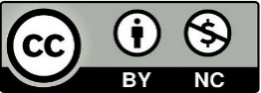 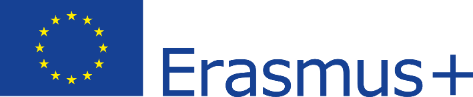 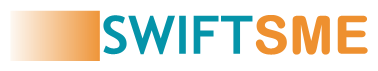 Teil 2: Online-Zusammenarbeit
Kommunikationsstrategie

Die optimalen internen Kommunikationsstrategien umfassen eine gute Mischung von Inhalten, die über mehrere Vertriebskanäle verteilt werden.
Mit Förderung durch das Programm Erasmus+ der Europäischen Union. Die Verantwortung für den Inhalt dieses Dokuments liegt ausschließlich bei den Autoren; die Kommission haftet nicht für die weitere Verwendung des Inhalts dieser Publikation.
Legal description – Creative Commons licensing: The materials published on the SWIFTSME project website are classified as Open Educational Resources' (OER) and can be freely (without permission of their creators): downloaded, used, reused, copied, adapted, and shared by users, with information about the source of their origin.
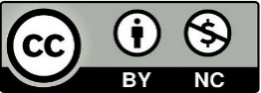 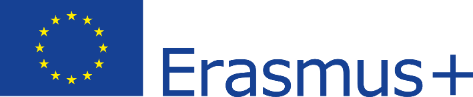 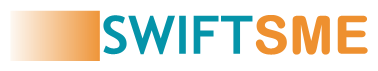 Teil 2: Online-Zusammenarbeit
Für jedes Unternehmen die richtige Lösung - unterschiedliche Kooperations-Tools

Obwohl einige beliebte Standardlösungen möglichst viele der genannten Funktionen vereinen, gibt es unterschiedliche Schwerpunkte. Oft reicht ein Anbieter nicht aus, um die Arbeit des gesamten Teams digital zu unterstützen. 

Die Lösungen für die Zusammenarbeit sind daher so vielfältig wie die Erfordernisse der mittelständischen Unternehmen selbst. 
Unter den verschiedenen Lösungsmöglichkeiten sind die folgenden zu finden:
Mit Förderung durch das Programm Erasmus+ der Europäischen Union. Die Verantwortung für den Inhalt dieses Dokuments liegt ausschließlich bei den Autoren; die Kommission haftet nicht für die weitere Verwendung des Inhalts dieser Publikation.
Legal description – Creative Commons licensing: The materials published on the SWIFTSME project website are classified as Open Educational Resources' (OER) and can be freely (without permission of their creators): downloaded, used, reused, copied, adapted, and shared by users, with information about the source of their origin.
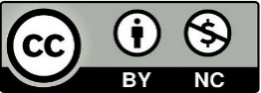 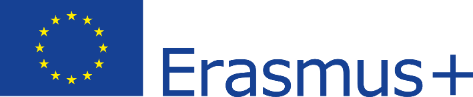 Teil 2: Online-Zusammenarbeit
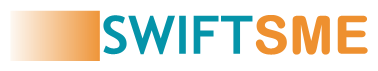 Projektmanagementsoftware für die Planung und Verteilung von Aufgaben und Terminen (z. B. Asana, monday.com, Trello oder Zenkit)
WEAKNESS
Upload, Sharing und gemeinsame Bearbeitung von Dokumenten
Aufgaben- und Rollenverteilung
Aufgaben- und Rollenverteilung
Nutzung über Smartphone durch App
Kommunikationstools für Gruppen-Sprachchats, Textnachrichten und Videokonferenzen (z. B. Zoom, Discord, Google Hangouts oder Sclack)
Mit Förderung durch das Programm Erasmus+ der Europäischen Union. Die Verantwortung für den Inhalt dieses Dokuments liegt ausschließlich bei den Autoren; die Kommission haftet nicht für die weitere Verwendung des Inhalts dieser Publikation.
Legal description – Creative Commons licensing: The materials published on the SWIFTSME project website are classified as Open Educational Resources' (OER) and can be freely (without permission of their creators): downloaded, used, reused, copied, adapted, and shared by users, with information about the source of their origin.
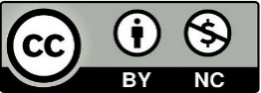 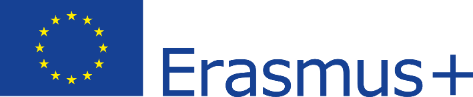 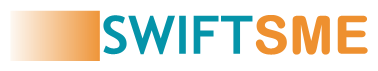 Teil 2: Online-Zusammenarbeit
Warum ein Softwaretool für die Online-Zusammenarbeit?

Ohne ein Tool, das den technischen Rahmen dafür schafft, ist das zwar machbar, macht aber wenig Spaß. Das ständige Wechseln zwischen verschiedenen Anwendungsmöglichkeiten macht effizientes und produktives Arbeiten praktisch unmöglich.

Schließlich bedeutet erfolgreiche Online-Zusammenarbeit auch, alles von einem einzigen Ort aus steuern zu können. Wenn man immer wieder in ein E-Mail-Tool wechseln muss, um einen Termin anzulegen oder ein Dokument in unübersichtlichen Ordnerstrukturen zu suchen, verschwendet man wertvolle Zeit, die man mit produktiveren Aufgaben füllen könnte.  
Der Einsatz eines Tools, das die Online-Zusammenarbeit strukturiert, hat also eine Vielzahl von Vorteilen:
Mit Förderung durch das Programm Erasmus+ der Europäischen Union. Die Verantwortung für den Inhalt dieses Dokuments liegt ausschließlich bei den Autoren; die Kommission haftet nicht für die weitere Verwendung des Inhalts dieser Publikation.
Legal description – Creative Commons licensing: The materials published on the SWIFTSME project website are classified as Open Educational Resources' (OER) and can be freely (without permission of their creators): downloaded, used, reused, copied, adapted, and shared by users, with information about the source of their origin.
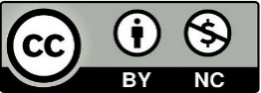 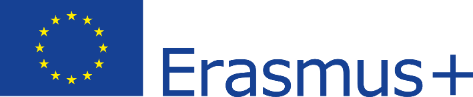 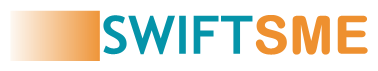 Teil 2: Online-Zusammenarbeit
Minimierung des Hin- und Herspringens zwischen verschiedenen Anwendungssoftwares im System.
Ein Tool vereinfacht die Kommunikation und den Datenaustausch.
Alles an einem Ort: Ein Tool schafft einen zentralen Ort für die Kommunikation und fördert so die Produktivität.
Außerdem kann man mit Kollegen auf einer persönlichen Ebene in Kontakt bleiben.
Unabhängig von der Zeit und dem Gerät arbeiten: Ein Tool ermöglicht es, ohne Produktivitätsverluste ortsunabhängig zu arbeiten.
Daten, die nicht materiell gespeichert sind, können nicht verloren gehen.
Weniger suchen, mehr finden: Alle Informationen werden während des Arbeitstages immer an einem Ort gesammelt.
Mit Förderung durch das Programm Erasmus+ der Europäischen Union. Die Verantwortung für den Inhalt dieses Dokuments liegt ausschließlich bei den Autoren; die Kommission haftet nicht für die weitere Verwendung des Inhalts dieser Publikation.
Legal description – Creative Commons licensing: The materials published on the SWIFTSME project website are classified as Open Educational Resources' (OER) and can be freely (without permission of their creators): downloaded, used, reused, copied, adapted, and shared by users, with information about the source of their origin.
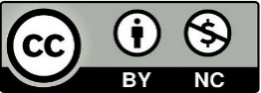 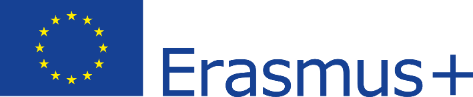 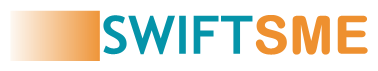 Teil 2: Online-Zusammenarbeit
Hauptmerkmale und Schwerpunkt - was Ihr Tool können sollte und was Ihr Team wissen sollte

Ein Kollaborationstool, das die wichtigste oder sogar die einzige Software sein soll, die die verschiedenen Ansprüche des Teams abdeckt, muss einige Kernfunktionen aufweisen.

Zu viel Komplexität kann jedoch den Arbeitsablauf und die Einarbeitung unnötig verzögern. Daher gilt Folgendes: 
	Im besten Fall bietet das Tool vor allem die Funktionen, die man wirklich nutzen will. Es 	ist daher sinnvoll, frühzeitig und mit dem gesamten Team zu überlegen, welche 	Bedürfnisse sicher zu erwarten sind und was eventuell noch dazukommen könnte.
Mit Förderung durch das Programm Erasmus+ der Europäischen Union. Die Verantwortung für den Inhalt dieses Dokuments liegt ausschließlich bei den Autoren; die Kommission haftet nicht für die weitere Verwendung des Inhalts dieser Publikation.
Legal description – Creative Commons licensing: The materials published on the SWIFTSME project website are classified as Open Educational Resources' (OER) and can be freely (without permission of their creators): downloaded, used, reused, copied, adapted, and shared by users, with information about the source of their origin.
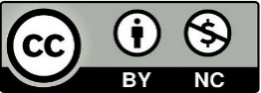 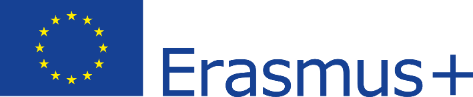 Teil 2: Online-Zusammenarbeit
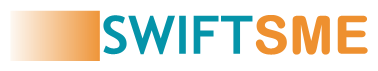 Aufgaben- und Rollenverteilung
Prozessvisualisierung
Benachrichtigungen für bestimmte Termine, Tätigkeiten und Chats
Besprechung der einzelnen Projekte und Aufgaben
Definition von KPIs und Meilensteinen
Benachrichtigungen für bestimmte Termine, Tätigkeiten und Chats
Integration anderer verwendeter Tools
Nutzung über Smartphone durch App
Upload, Sharing und gemeinsame Bearbeitung von Dokumenten
Mit Förderung durch das Programm Erasmus+ der Europäischen Union. Die Verantwortung für den Inhalt dieses Dokuments liegt ausschließlich bei den Autoren; die Kommission haftet nicht für die weitere Verwendung des Inhalts dieser Publikation.
Legal description – Creative Commons licensing: The materials published on the SWIFTSME project website are classified as Open Educational Resources' (OER) and can be freely (without permission of their creators): downloaded, used, reused, copied, adapted, and shared by users, with information about the source of their origin.
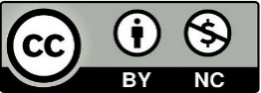 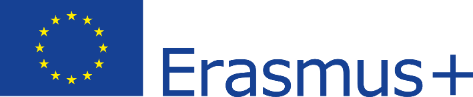 Teil 2: Online-Zusammenarbeit
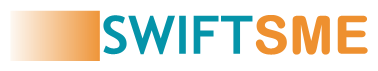 Hier ein Überblick über einige der am häufigsten genutzten Optionen:

Videokonferenzen sind die Lösung für eine effiziente Online-Zusammenarbeit im Home Office. Aber welche Anbieter gibt es?

Microsoft Teams
Digitale Zusammenarbeit in Online- und Videokonferenzen mit bis zu 250 Teilnehmern und Online-Events mit bis zu 10.000 Teilnehmern. Neben Videokonferenzen bietet Teams umfangreiche Funktionen für die virtuelle Zusammenarbeit, darunter die Integration von Office 365.
Cisco Webex Meetings
Über Webex Meetings lassen sich Videokonferenzen, IP-Telefonie, Instant Messaging sowie Screen Sharing realisieren. Die Produkte und Dienste werden als "Software as a Service" von Cisco Collaboration bereitgestellt. Eine Videokonferenz funktioniert in Webex Meetings wie folgt: Der sogenannte Host muss bei dem Dienst registriert sein.
Mit Förderung durch das Programm Erasmus+ der Europäischen Union. Die Verantwortung für den Inhalt dieses Dokuments liegt ausschließlich bei den Autoren; die Kommission haftet nicht für die weitere Verwendung des Inhalts dieser Publikation.
Legal description – Creative Commons licensing: The materials published on the SWIFTSME project website are classified as Open Educational Resources' (OER) and can be freely (without permission of their creators): downloaded, used, reused, copied, adapted, and shared by users, with information about the source of their origin.
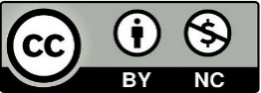 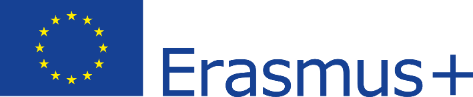 Teil 2: Online-Zusammenarbeit
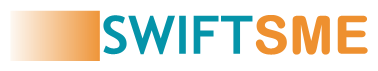 Skype
In Skype kann man neben dem normalen Video-Chat auch Videokonferenzen abhalten. Bis zu 50 Personen können an einem kostenlosen Gruppen-Videoanruf teilnehmen - über PC, Tablet oder Smartphone. 

Zoom
Bei Zoom können in der kostenlosen Version bis zu 100 Teilnehmer an einer Videokonferenz teilnehmen. Der Nachteil ist, dass die Dauer dieser Sitzungen mit drei oder mehr Personen auf 40 Minuten begrenzt ist. Wer diesen Zeitraum verlängern möchte, benötigt die Pro-Version. Diese kostet 13,99 Euro pro Monat und pro Moderator.

GoToMeeting
GoToMeeting ist ebenfalls ein Softwarepaket für Online-Meetings und Videokonferenzen. Darüber hinaus kann über GoToMeeting auch Desktop-Sharing betrieben werden. Die Software gibt es für den Computer, aber auch als App für Smartphones und Tablets
Mit Förderung durch das Programm Erasmus+ der Europäischen Union. Die Verantwortung für den Inhalt dieses Dokuments liegt ausschließlich bei den Autoren; die Kommission haftet nicht für die weitere Verwendung des Inhalts dieser Publikation.
Legal description – Creative Commons licensing: The materials published on the SWIFTSME project website are classified as Open Educational Resources' (OER) and can be freely (without permission of their creators): downloaded, used, reused, copied, adapted, and shared by users, with information about the source of their origin.
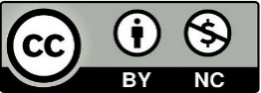 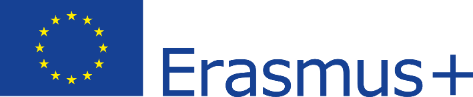 Teil 2: Online-Zusammenarbeit
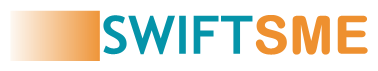 Jitsi
Jitsi ist ein kostenloses Open-Source-Tool, quelloffen und Web-RTC-kompatibel. Jitsi ist z.B. für Slack, RocketChat oder Matrix verfügbar und lässt sich leicht integrieren. Sie können über die Jitsi-Meet-Instanz vom Betreiber selbst ein Meeting erstellen, ohne dass Sie einen Account benötigen. Anschließend können Sie ganz einfach weitere Teilnehmer einladen, indem Sie eine URL teilen.

BigBlueButton
BigBlueButton ist ein Audio- und Videokonferenzsystem für Schulungen, Online-Seminare und Teambesprechungen. Das Tool kann von Universitäten und Schulen flexibel als virtuelles Klassenzimmer genutzt werden. Der Grund liegt auf der Hand: BigBlueButton wurde speziell als Open-Source-Videokonferenzlösung für den Einsatz im E-Learning entwickelt.
Mit Förderung durch das Programm Erasmus+ der Europäischen Union. Die Verantwortung für den Inhalt dieses Dokuments liegt ausschließlich bei den Autoren; die Kommission haftet nicht für die weitere Verwendung des Inhalts dieser Publikation.
Legal description – Creative Commons licensing: The materials published on the SWIFTSME project website are classified as Open Educational Resources' (OER) and can be freely (without permission of their creators): downloaded, used, reused, copied, adapted, and shared by users, with information about the source of their origin.
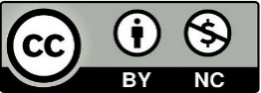 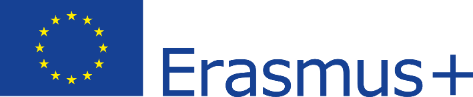 Teil 2: Online-Zusammenarbeit
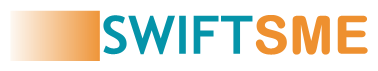 Dokumente gemeinsam bearbeiten und speichern: 
Zusammenarbeitstools / Cloud
Viele Tätigkeiten hängen mit der Arbeit an Dokumenten zusammen. Um sie mit Kollegen gleichzeitig bearbeiten zu können, ohne sie in verschiedenen Versionen hin- und herzuschicken, eignen sich u.a. die folgenden Lösungen:
Google Drive
- ist ein Dateihosting-Dienst, der von der Firma Google LLC angeboten wird. Er ermöglicht es den Nutzern, Dokumente in der Cloud zu speichern, Dateien zu teilen und Dokumente gemeinsam zu bearbeiten. Insgesamt 15 GB Datenspeicher stehen den Nutzern hier kostenlos zur Verfügung. Wird mehr Datenspeicher benötigt, fallen entsprechende monatliche Kosten an.
Microsoft OneDrive
- ehemals Microsoft SkyDrive, ist ein Filehosting-Dienst von Microsoft, mit dem Nutzer ihre Daten speichern, mit anderen Geräten synchronisieren und mit anderen Personen teilen können. Das OneDrive-Basispaket mit 5 GB Datenvolumen ist kostenlos, höhere Volumina sind mit entsprechenden monatlichen Gebühren verbunden.
Mit Förderung durch das Programm Erasmus+ der Europäischen Union. Die Verantwortung für den Inhalt dieses Dokuments liegt ausschließlich bei den Autoren; die Kommission haftet nicht für die weitere Verwendung des Inhalts dieser Publikation.
Legal description – Creative Commons licensing: The materials published on the SWIFTSME project website are classified as Open Educational Resources' (OER) and can be freely (without permission of their creators): downloaded, used, reused, copied, adapted, and shared by users, with information about the source of their origin.
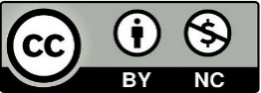 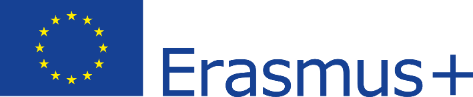 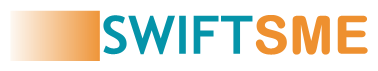 Teil 3: Tipps und Übungen
Schaffung papierbasierter Prozesse
Schaffung einer digitalen Führungsstruktur
Digitalisierung der Kundenbeziehungen
Kontinuierliche Ausrichtung der Prozesse am Kunden und Aufbrechen von Datensilos.
Die Einhaltung der Vorschriften im Blick behalten
Vielfalt der Kommunikationskanäle
Übernahme von Führungsmodellen, die mit Vernetzung, Offenheit, Beteiligung und Agilität verbunden sind.
Büro- und Verwaltungsprozesse müssen digital, standortunabhängig und medienbruchfrei sein.
Beachtung der Gesetze und Verpflichtungen für Sicherheitsstandards.
Integration von traditionellen Kommunikationsmaßnahmen mit digitalen Lösungen.
5 Tipps aus dem Digital Office
Mit Förderung durch das Programm Erasmus+ der Europäischen Union. Die Verantwortung für den Inhalt dieses Dokuments liegt ausschließlich bei den Autoren; die Kommission haftet nicht für die weitere Verwendung des Inhalts dieser Publikation.
Legal description – Creative Commons licensing: The materials published on the SWIFTSME project website are classified as Open Educational Resources' (OER) and can be freely (without permission of their creators): downloaded, used, reused, copied, adapted, and shared by users, with information about the source of their origin.
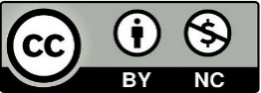 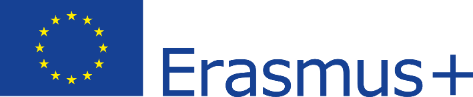 Teil 4: Fazit
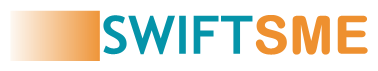 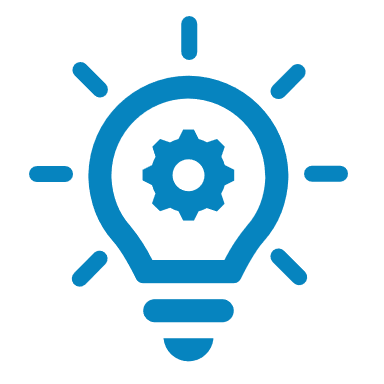 Interne Kommunikation bedeutet im Allgemeinen alle Informationen, die innerhalb eines Unternehmens für geschäftliche Zwecke ausgetauscht werden. Der Begriff wird häufiger verwendet, um sich auf eine Person oder Abteilung zu beziehen, die für die Mitarbeiterkommunikation zuständig ist.
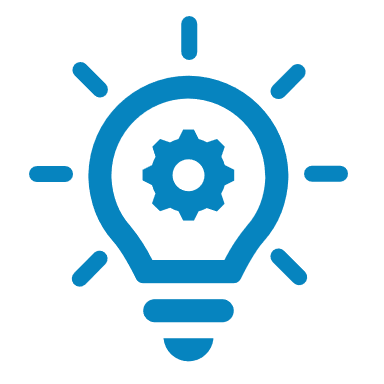 Die optimalen internen Kommunikationsstrategien bieten eine gute Mischung von Inhalten, die über mehrere Kommunikationswege verteilt werden.
Erfolgreiche Online-Zusammenarbeit bedeutet alles von einem einzigen Ort aus steuern zu können. Wenn man immer wieder in ein E-Mail-Tool wechseln muss, um einen Termin anzulegen oder ein Dokument in unübersichtlichen Ordnerstrukturen zu suchen, verschwendet man wertvolle Zeit, die mit produktiveren Aufgaben gefüllt werden könnte.
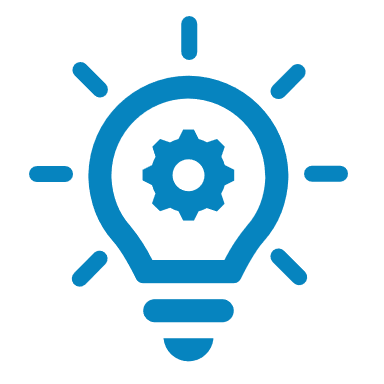 Mit Förderung durch das Programm Erasmus+ der Europäischen Union. Die Verantwortung für den Inhalt dieses Dokuments liegt ausschließlich bei den Autoren; die Kommission haftet nicht für die weitere Verwendung des Inhalts dieser Publikation.
Legal description – Creative Commons licensing: The materials published on the SWIFTSME project website are classified as Open Educational Resources' (OER) and can be freely (without permission of their creators): downloaded, used, reused, copied, adapted, and shared by users, with information about the source of their origin.
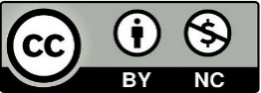 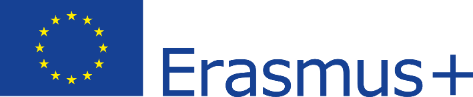 Teil 4: Fazit
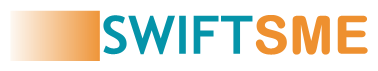 Mit Förderung durch das Programm Erasmus+ der Europäischen Union. Die Verantwortung für den Inhalt dieses Dokuments liegt ausschließlich bei den Autoren; die Kommission haftet nicht für die weitere Verwendung des Inhalts dieser Publikation.
Legal description – Creative Commons licensing: The materials published on the SWIFTSME project website are classified as Open Educational Resources' (OER) and can be freely (without permission of their creators): downloaded, used, reused, copied, adapted, and shared by users, with information about the source of their origin.
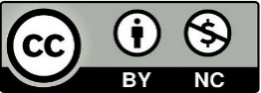 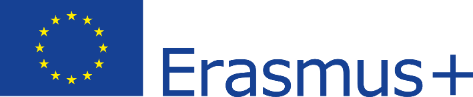 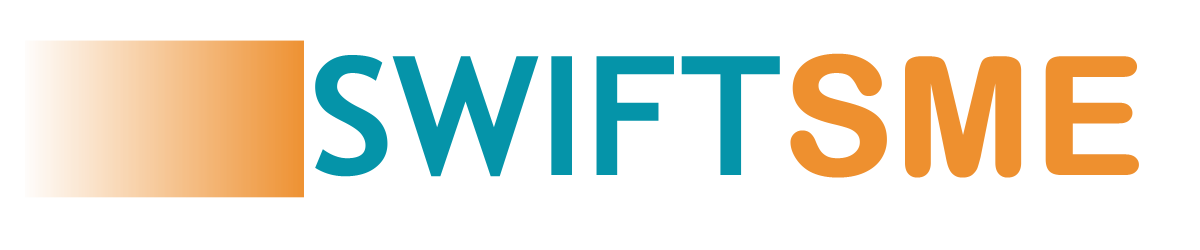 VIELEN DANK
Mit Förderung durch das Programm Erasmus+ der Europäischen Union. Die Verantwortung für den Inhalt dieses Dokuments liegt ausschließlich bei den Autoren; die Kommission haftet nicht für die weitere Verwendung des Inhalts dieser Publikation.
Legal description – Creative Commons licensing: The materials published on the SWIFTSME project website are classified as Open Educational Resources' (OER) and can be freely (without permission of their creators): downloaded, used, reused, copied, adapted, and shared by users, with information about the source of their origin.
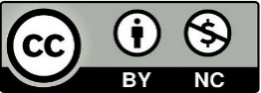 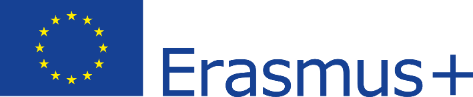